Who Will Follow the Lord?
Luke 9:57-61
Luke 9
57  Now it happened as they journeyed on the road, that someone said to Him, "Lord, I will follow You wherever You go." 
  58  And Jesus said to him, "Foxes have holes and birds of the air have nests, but the Son of Man has nowhere to lay His head." 
  59  Then He said to another, "Follow Me." But he said, "Lord, let me first go and bury my father." 
  60  Jesus said to him, "Let the dead bury their own dead, but you go and preach the kingdom of God." 
  61  And another also said, "Lord, I will follow You, but let me first go and bid them farewell who are at my house." 
  62  But Jesus said to him, "No one, having put his hand to the plow, and looking back, is fit for the kingdom of God."
Examples of Following the Lord
The fishermen—Mark 1:17
The tax collector—Mark 2:14
Those in our text—Luke 9:57-61
Hindrances to Following the Lord
Materialism
Luke 9
57  Now it happened as they journeyed on the road, that someone said to Him, "Lord, I will follow You wherever You go." 
  58  And Jesus said to him, "Foxes have holes and birds of the air have nests, but the Son of Man has nowhere to lay His head."
Hindrances to Following the Lord
Materialism
Family Ties
Luke 9
57  Now it happened as they journeyed on the road, that someone said to Him, "Lord, I will follow You wherever You go." 
  58  And Jesus said to him, "Foxes have holes and birds of the air have nests, but the Son of Man has nowhere to lay His head." 
  59  Then He said to another, "Follow Me." But he said, "Lord, let me first go and bury my father." 
  60  Jesus said to him, "Let the dead bury their own dead, but you go and preach the kingdom of God."
Hindrances to Following the Lord
Materialism
Family Ties
Postponing decisions
Luke 9
57  Now it happened as they journeyed on the road, that someone said to Him, "Lord, I will follow You wherever You go." 
  58  And Jesus said to him, "Foxes have holes and birds of the air have nests, but the Son of Man has nowhere to lay His head." 
  59  Then He said to another, "Follow Me." But he said, "Lord, let me first go and bury my father." 
  60  Jesus said to him, "Let the dead bury their own dead, but you go and preach the kingdom of God." 
  61  And another also said, "Lord, I will follow You, but let me first go and bid them farewell who are at my house." 
  62  But Jesus said to him, "No one, having put his hand to the plow, and looking back, is fit for the kingdom of God."
Hindrances to Following the Lord
Materialism
Family Ties
Postponing decisions
Peer pressure, desire to be accepted
Exo. 23
2  You shall not follow a crowd to do evil; nor shall you testify in a dispute so as to turn aside after many to pervert justice.
Hindrances to Following the Lord
Materialism
Family Ties
Postponing decisions
Peer pressure, desire to be accepted
Attraction to “another Jesus”
Deut. 12
30  take heed to yourself that you are not ensnared to follow them, after they are destroyed from before you, and that you do not inquire after their gods, saying, 'How did these nations serve their gods? I also will do likewise.
Deut. 18
9  When you come into the land which the LORD your God is giving you, you shall not learn to follow the abominations of those nations.
Hindrances to Following the Lord
Materialism
Family Ties
Postponing decisions
Peer pressure, desire to be accepted
Attraction to “another Jesus”
Elevation of personal wisdom
Deut. 29
19  and so it may not happen, when he hears the words of this curse, that he blesses himself in his heart, saying, 'I shall have peace, even though I follow the dictates of my heart'—as though the drunkard could be included with the sober.
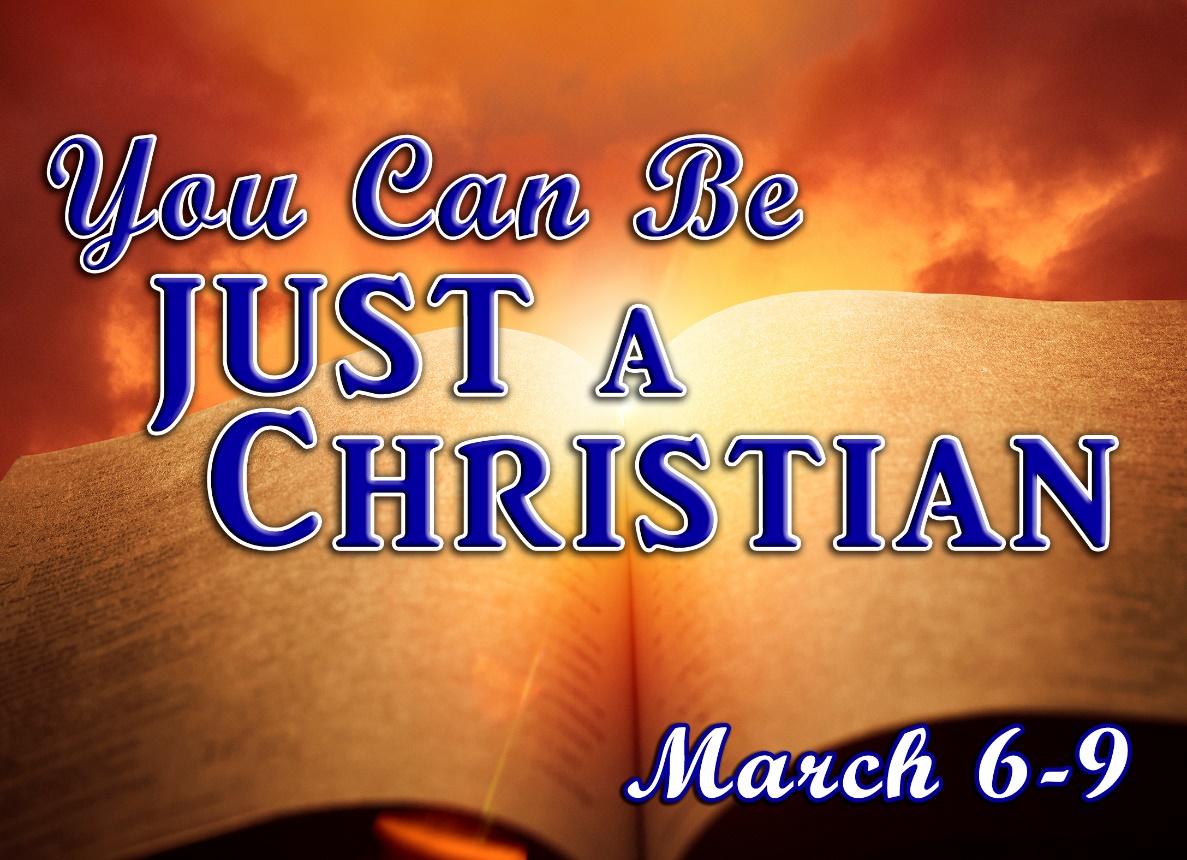 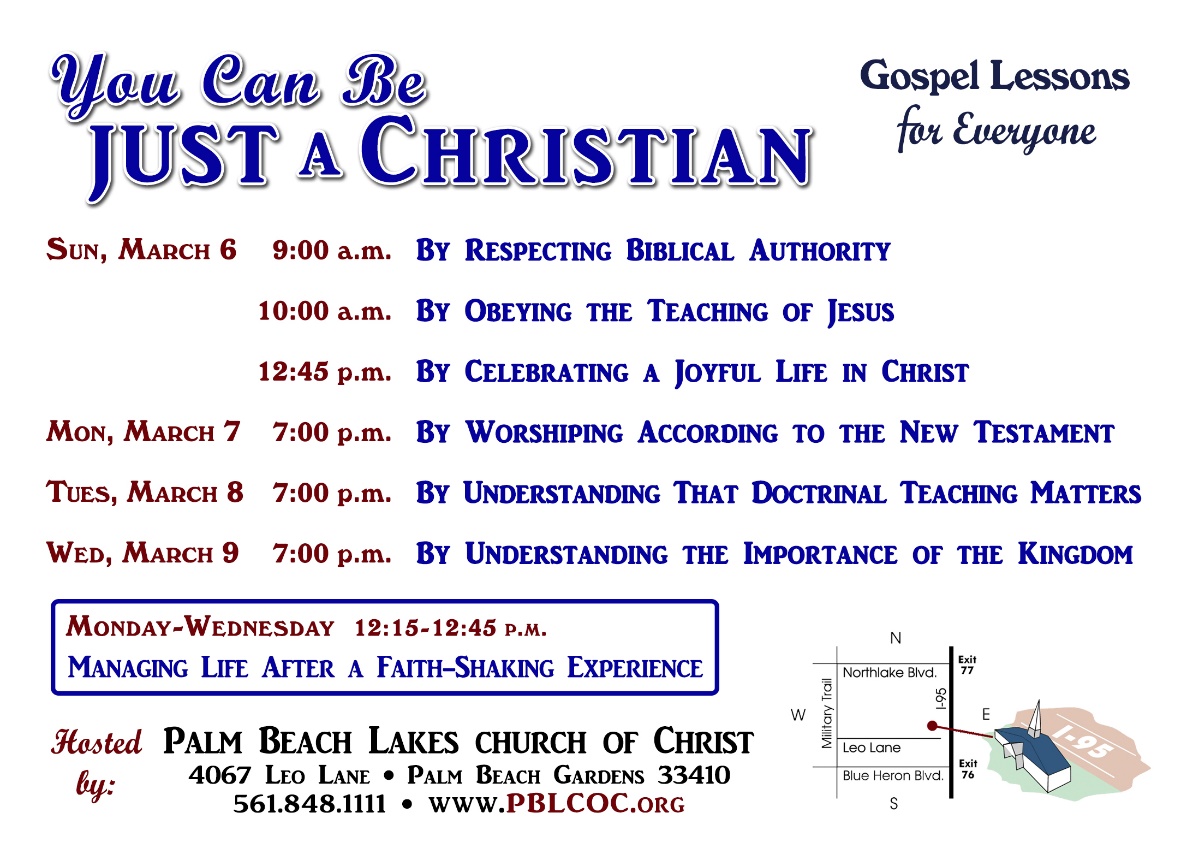 PBL Opportunities to Follow the Lord
Anyone can help prepare
Anyone can invite, “Come and see”
Anyone can welcome, “Glad you are here today”
Anyone can say, “You take the best seat”
Anyone can hand to another, “Read & let me know”
Anyone can be a “sower,” not a “soil inspector”
Your name is ANYONE!
Josiah’s Decision to Follow 2 Kings 23
2  The king went up to the house of the LORD with all the men of Judah, and with him all the inhabitants of Jerusalem—the priests and the prophets and all the people, both small and great. And he read in their hearing all the words of the Book of the Covenant which had been found in the house of the LORD. 
   3  Then the king stood by a pillar and made a covenant before the LORD, to follow the LORD and to keep His commandments and His testimonies and His statutes, with all his heart and all his soul, to perform the words of this covenant that were written in this book. And all the people took a stand for the covenant.
Good Shepherd & His Sheep John 10
4  And when he brings out his own sheep, he goes before them; and the sheep follow him, for they know his voice. 
    5  Yet they will by no means follow a stranger, but will flee from him, for they do not know the voice of strangers." 
    27  My sheep hear My voice, and I know them, and they follow Me.
Offering Yourself Unto the Lord
Believe				Mark 16:16
  Repent				Luke 13:3
  Confess Faith			Rom. 10:9, 10
  Be Baptized Into Him		Gal. 3:27
Added to His church, His body, His kingdom
  Be Faithful				Rev. 2:10